Advantages and limitations of non- and quasi-experimental methods
Module 2.2
Overview
Qualitative
Pre and post
Cross sectional 
Multivariate regression
Multivariate regression, matching
Difference-in-difference
Regression discontinuity
Instrumental variable
Qualitative
Description and assessment not boiled down into numbers

Advantages
More detail and nuance than quantitative evaluations
Questions are open ended, flexibility to respond to pathways of impact not anticipated prior to study start
Can generate new hypotheses of impact pathways

Assumptions required for assessing impact
Respondent or researcher knows the counterfactual, eg by comparing with life prior to program or to nonparticipants and reveal it truthfully
More research judgment in aggregating or highlighting responses. Need stronger assumptions about no researcher bias. Are nonrepresentative but interesting individuals given more weight?
Pre vs. post comparisons
Comparison of outcomes before and after the start of the program

Who is the comparison group?
Participants prior to the start of the program

Advantages
Relatively simple

Assumptions required
No changes in the environment or individuals over time not related to the program
Participants did not sign up because of a shock, eg they just lost their job
Cross section comparisons
Comparisons across individuals at the same time

Who makes up the comparison group?
Nonparticipants

Advantages
Can be undertaken after the program has started

Required assumption
Participants are not different from nonparticipants in any way except as a result of the program, including in the potential for future change
Multivariate regression
Comparison between participants and nonparticipants in which observable differences are controlled for

Who makes up the comparison group?
Nonparticipants with the same measured outcomes at program start

Advantages
Adjusts for some of the differences between participants and nonparticipants

Required assumption
The only differences between participants and nonparticipants are those we have data on
Multivariate regression: matching
A form of multivariate regression where participants are placed in categories and “matched” with nonparticipants with the same characteristics

Who makes up the comparison group?
Option 1: nonparticipants who have the option to take up the program but dont take up and have the same observable characteristics 
Option 2: nonparticipants that did not have the chance to take up and have similar attributes to those who take up
Matching example
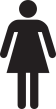 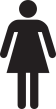 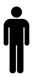 Poor woman
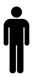 $
$
$
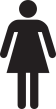 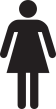 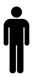 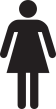 Poor man
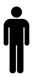 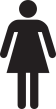 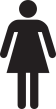 Rich woman
$
$
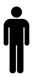 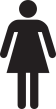 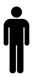 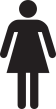 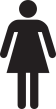 $
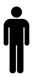 $
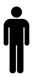 $
Rich man
$
$
Takes up program
District 2: no program
District 1: program offered
Not everyone takes up the program
Matching: option 1
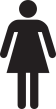 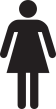 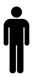 Poor woman
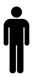 $
$
$
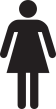 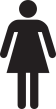 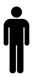 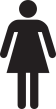 Poor man
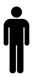 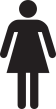 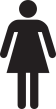 Rich woman
$
$
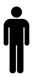 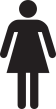 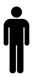 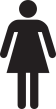 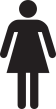 $
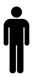 $
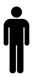 $
Rich man
$
$
Takes up program
District 2: no program
District 1: program offered
Comparison group: those with similar characteristics who don’t take up

Q: why might those who don’t take up be different?
Matching: option 2
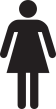 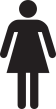 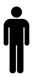 Poor woman
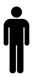 $
$
$
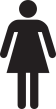 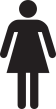 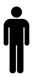 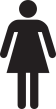 Poor man
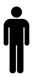 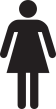 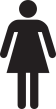 Rich woman
$
$
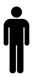 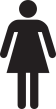 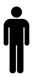 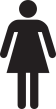 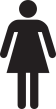 $
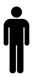 $
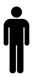 $
Rich man
$
$
Takes up program
District 2: no program
District 1: program offered
Compare those who take up the program with those with similar characteristics who don’t have access to the program

Q: what might be different between poor woman in district 1 vs district 2?
Multivariate regression: matching
Advantages
Many econometricians consider matching worse than standard multivariate regression as the assumptions are less transparent

Required assumptions
Option 1: the only reason one person took up and a matched individual didn’t is chance
Option 2: any difference between the areas where the program is and is not operating is the difference in the number of people with given characteristics 
E.g. the poor in program areas are the same as the poor in nonprogram areas
Difference-in-difference
Compares changes over time between participants and nonparticipants

Who makes up the comparison group?
Nonparticipants, but we compare changes (rather than levels) for participants and nonparticipants

Advantages
The approach takes into account general changes over time that are common to both participants and non participants
We do not need to assume that we have measured all differences between participants and nonparticipants

Required assumption
The only differences between participants and nonparticipants are in the levels of observed and unobserved outcomes at the start 
There is no difference in the potential for change, or starting growth rates between participants and nonparticipants
Regression discontinuity
Comparison between those who are just eligible and just ineligible to participate in a program

Who makes up the comparison group?
Those who just miss an eligibility cut off

Advantages
Participation is determined by a rule (not self section)
We can adjust for those characteristics we know determine participation
Those just above and below the cut off will be very similar even on these characteristics
Regression discontinuity II
Required assumptions
The program eligibility is administered exactly according to the rules
Measurement of criteria used in the cut off is not manipulated to get some people into the program
There is nothing else that suddenly changes just at the cut off point
There are a large number of people just above and below the cut off
RDD: Value of intensive care
Children born with low birth weight in the US are put into intensive care

Intensive care is expensive, but how much does it help low birth weight children?

Many doctors use a weight cutoff of 1,500 grams to determine if a child needs intensive care

Risk of dying declines as weight goes up but those just above and below the cutoff should be similar
Except that those below get intensive care

Almond et al (2010) use this to estimate the benefit of intensive care
RDD: Value of intensive care
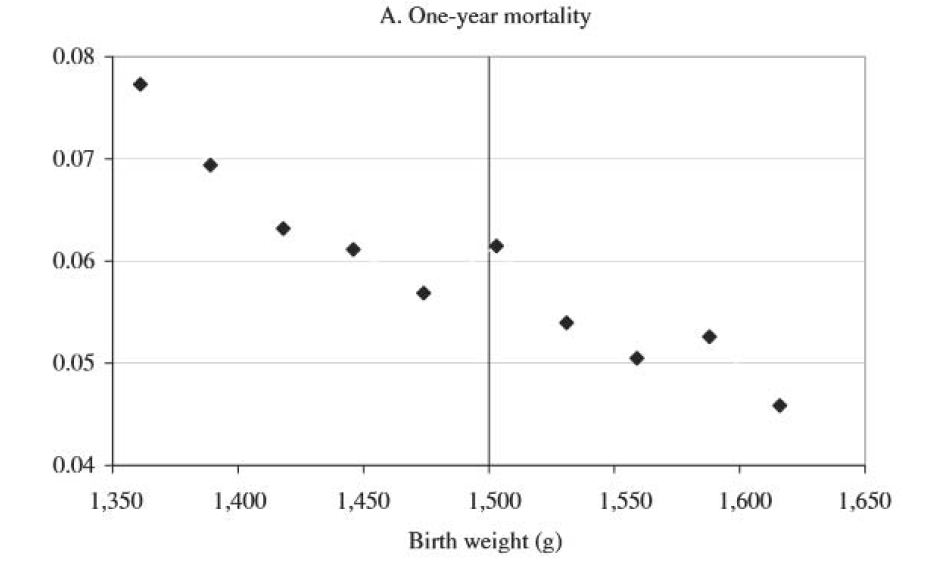 Source: Almond, Doyle, Kowalski, and Williams, 2010.
Instrumental variables
Uses a random variable (the instrument) to predict program take up

Who makes up the comparison group?
Those predicted not to take up by the instrument

Advantages
The right instrument can deal with selection bias

Required assumptions
The instrument predicts take up
The instrument does not predict anything else that could effect outcomes, i.e. there is no selection in the instrument, and the instrument impacts take up but nothing else relevant to the outcome
Example: instrumental variables
What is the impact of access to TV on social capital?

TV reception in villages along a valley varies by height of mountain ridge separating valley from large town with TV tower

Instrument: height of ridge

Assumptions
Height of ridge is correlated with use of TV
Height of ridge is not correlated with travel time to town
Height or ridge is not correlated with farming conditions in the village, hence income
Source: Olken, 2009